CHAPTER XVIReligion and Science1450–1750
Globalization of Christianity

Persistence and Change in Afro-Asian 
Cultural Traditions

A New Way of Thinking: The Birth of 
Modern Science
Robert W. Strayer
Ways of the World:A Brief Global History First Edition
CHAPTER XVI
Religion and Science
1450–1750

Globalization of Christianity
The Globalization of Christianity
A. In the early modern world, the West spread Christianity to Asians, Africans, and Native Americans. At the same time, the West developed a modern scientific outlook that sharply challenged Western Christianity.

 	1.

	2.

	3.
[Speaker Notes: A. In the early modern world, the West spread Christianity to Asians, Africans, and Native Americans. At the same time, the West developed a modern scientific outlook that sharply challenged Western Christianity.
  1. Christianity achieved a global presence for the first time
  2. the Scientific Revolution fostered a different approach to the world
  3. there is continuing tension between religion and science in the Western world]
The Globalization of Christianity
B. The early modern period was a time of cultural 
	transformation.
 	 1. 

	
 	 2. 


 	 3.
[Speaker Notes: B. The early modern period was a time of cultural transformation.  1. both Christianity and scientific thought connected distant peoples  
  2. Scientific Revolution also caused new cultural encounter, between science and religion  
  3. science became part of the definition of global modernity

C. Europeans were central players, but they did not act alone. (Do not use)]
Western Christendom Fragmented: The Protestant Reformation
A. In 1500, Christianity was 
	mostly limited to Europe.

  1. Serious divisions within 
      Christianity 

        (Roman Catholic vs. 
                       Eastern Orthodox)

Where was the Eastern Orthodox church centered?
	
		Constantinople
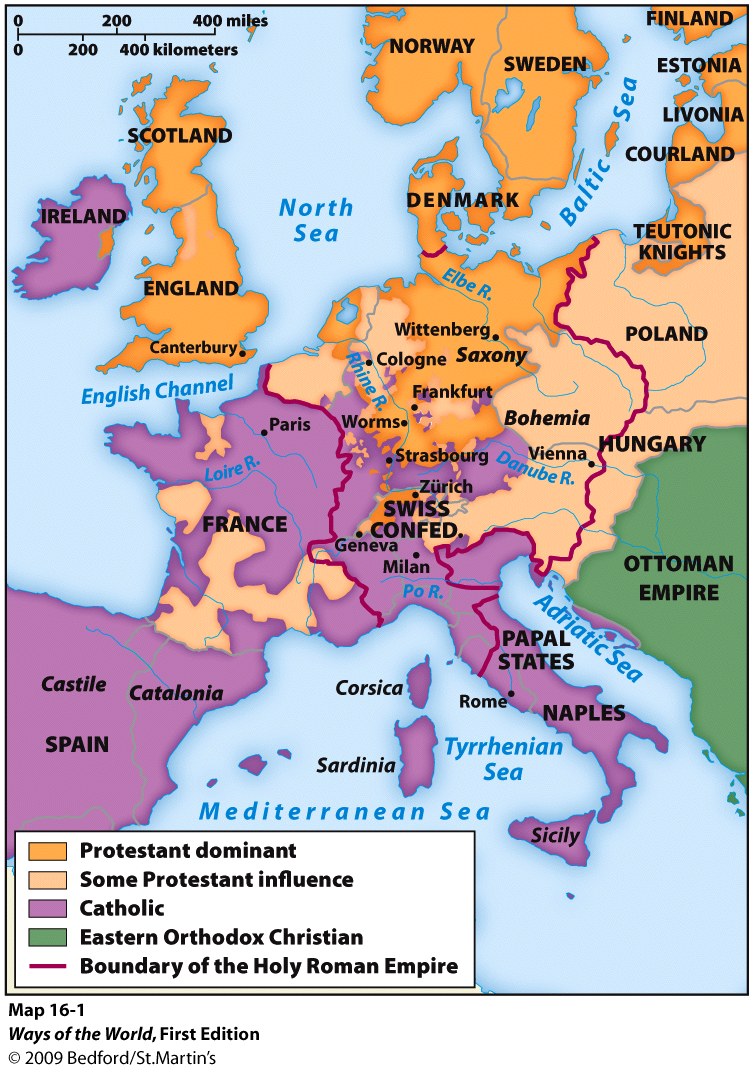 [Speaker Notes: A. In 1500, Christianity was mostly limited to Europe.
  Small communities in Egypt, Ethiopia, southern India, and Central Asia]
Western Christendom Fragmented: The Protestant Reformation
2. On the defensive against Islam

    		a. Loss of the Holy Land by 1300

    			Where is the Holy Land?

				Jerusalem or Israel
[Speaker Notes: 2. serious divisions within Christianity (Roman Catholic vs. Eastern Orthodox)
  3. on the defensive against Islam
    a. loss of the Holy Land by 1300    
    b. fall of Constantinople to the Ottomans in 1453   
    c. Ottoman siege of Vienna in 1529    

 Catholic Church was the most powerful institution]
Western Christendom Fragmented: The Protestant Reformation
b. Fall of Constantinople in 1453  

   	Who took Constantinople?
					Ottoman Turks	
	c. Siege of Vienna in 1529
			By who?
					 Ottoman Turks
[Speaker Notes: 2. serious divisions within Christianity (Roman Catholic vs. Eastern Orthodox)
  3. on the defensive against Islam
    a. loss of the Holy Land by 1300    
    b. fall of Constantinople to the Ottomans in 1453   
    c. Ottoman siege of Vienna in 1529    

 Catholic Church was the most powerful institution]
Western Christendom Fragmented: The Protestant Reformation
What are the Two (2) branches of Islam?

				Sunni 

				Shia

What branch of Islam was the Ottoman Empire?

Sunni
[Speaker Notes: 2. serious divisions within Christianity (Roman Catholic vs. Eastern Orthodox)
  3. on the defensive against Islam
    a. loss of the Holy Land by 1300    
    b. fall of Constantinople to the Ottomans in 1453   
    c. Ottoman siege of Vienna in 1529    

 Catholic Church was the most powerful institution]
Martin Luther:  “Lord, teach us to think about death  so that we may learn how to live.”
1.  If you were to die tonight, what would be:
	A.  Two good things people would say     			about you at your funeral
	B.   Something about yourself that people 
		might say that would be negative

Fast-forward to your death in 60-70 years
     What are two things you HOPE people will say?
[Speaker Notes: What is Martin Luther trying to say…]
Western Christendom Fragmented: The Protestant Reformation
B. Western Christendom Fragmented: The Protestant 
         Reformation  
 1. Protestant Reformation began in 1517 
   
	a. Martin Luther posted 95 Thesis
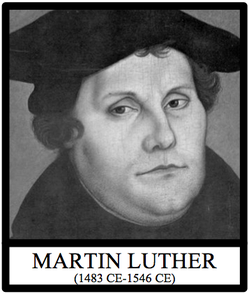 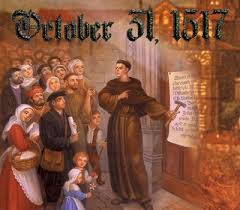 [Speaker Notes: B. Western Christendom Fragmented: The Protestant Reformation  
 1. Protestant Reformation began in 1517    
   a. Martin Luther posted the Ninety-five Theses, asking for debate about ecclesiastical abuses]
Western Christendom Fragmented: The Protestant Reformation
b. What was the 95 Thesis?

   c. How did the Church immediately respond?


		EXCOMMUNICATED!!!
[Speaker Notes: B. Western Christendom Fragmented: The Protestant Reformation  
 1. Protestant Reformation began in 1517    
   a. Martin Luther posted the Ninety-five Theses, asking for debate about ecclesiastical abuses    
Was excommunicated
In Catholic canon law, excommunication is a rarely applied[1] censure and thus a "medicinal penalty" intended to invite the person to change behaviour or attitude, repent, and return to full communion.[2] It is not an "expiatory penalty" designed to make satisfaction for the wrong done, much less a "vindictive penalty" designed solely to punish: "excommunication, which is the gravest penalty of all and the most frequent, is always medicinal",[3] and is "not at all vindictive".[4]

Began his own church – Lutheran Church
Translated Bible into German.
(The bible was written in Latin)]
Western Christendom Fragmented: The Protestant Reformation
b. Luther was one of many 

   c. Luther’s protest was more deeply grounded in 
	theological difference 

   d. Put forth a new understanding of salvation 

   e. Questioned the special role of the clerical 
	hierarchy (including the pope)
[Speaker Notes: b. Luther was one of many who criticized the Roman Catholic Church   
   c. Luther’s protest was more deeply grounded in theological difference    
   d. put forth a new understanding of salvation as coming through faith alone rather than through good works, with the Bible, not Church teaching, as the source of religious authority    
  e. questioned the special role of the clerical hierarchy (including the pope)  

Selling indulgences - The Church taught that most Christians after death went to purgatory to suffer a time of punishment for their sins before going to heaven. Indulgences were intended to remit a part of that time. They were granted previous to death by the Church for various good works that came to include monetary offerings. This last became very controversial because it appeared that the Church was selling the right to avoid all or part of an individual’s time in purgatory]
Western Christendom Fragmented: The Protestant Reformation
2. Luther’s ideas provoked 	a 
     massive schism in     
     Catholic Christendom
    

   a. Fed on political, economic, 
	and social 	tension, not 
	just religious differences
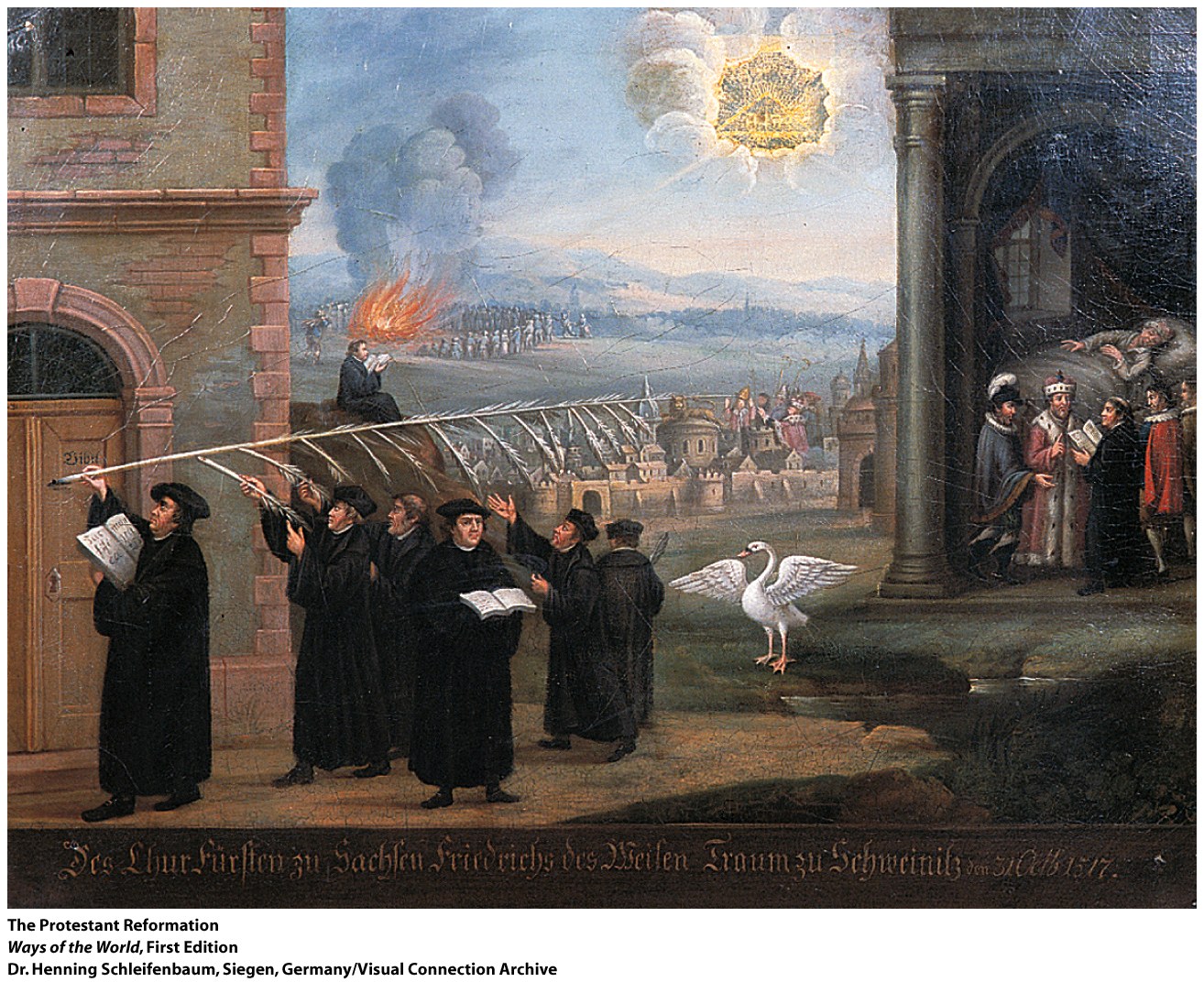 [Speaker Notes: a. fed on political, economic, and social tension, not just religious differences]
Western Christendom Fragmented: The Protestant Reformation
b. Some monarchs used Luther to justify 
	independence from the papacy    

c. Gave a new religious legitimacy to the 
	middle class    

d. Commoners were attracted to the new 
	religious ideas as a tool for protest 
	against the whole social order
[Speaker Notes: b. some monarchs used Luther to justify independence from the papacy    
c. gave a new religious legitimacy to the middle class    
d. commoners were attracted to the new religious ideas as a tool for protest against the whole social order]
Western Christendom Fragmented: The Protestant Reformation
3. Many women were attracted to Protestantism, but the Reformation didn’t give them a greater role in church or society    
   a.
    
   b.     

   c.     

   d.
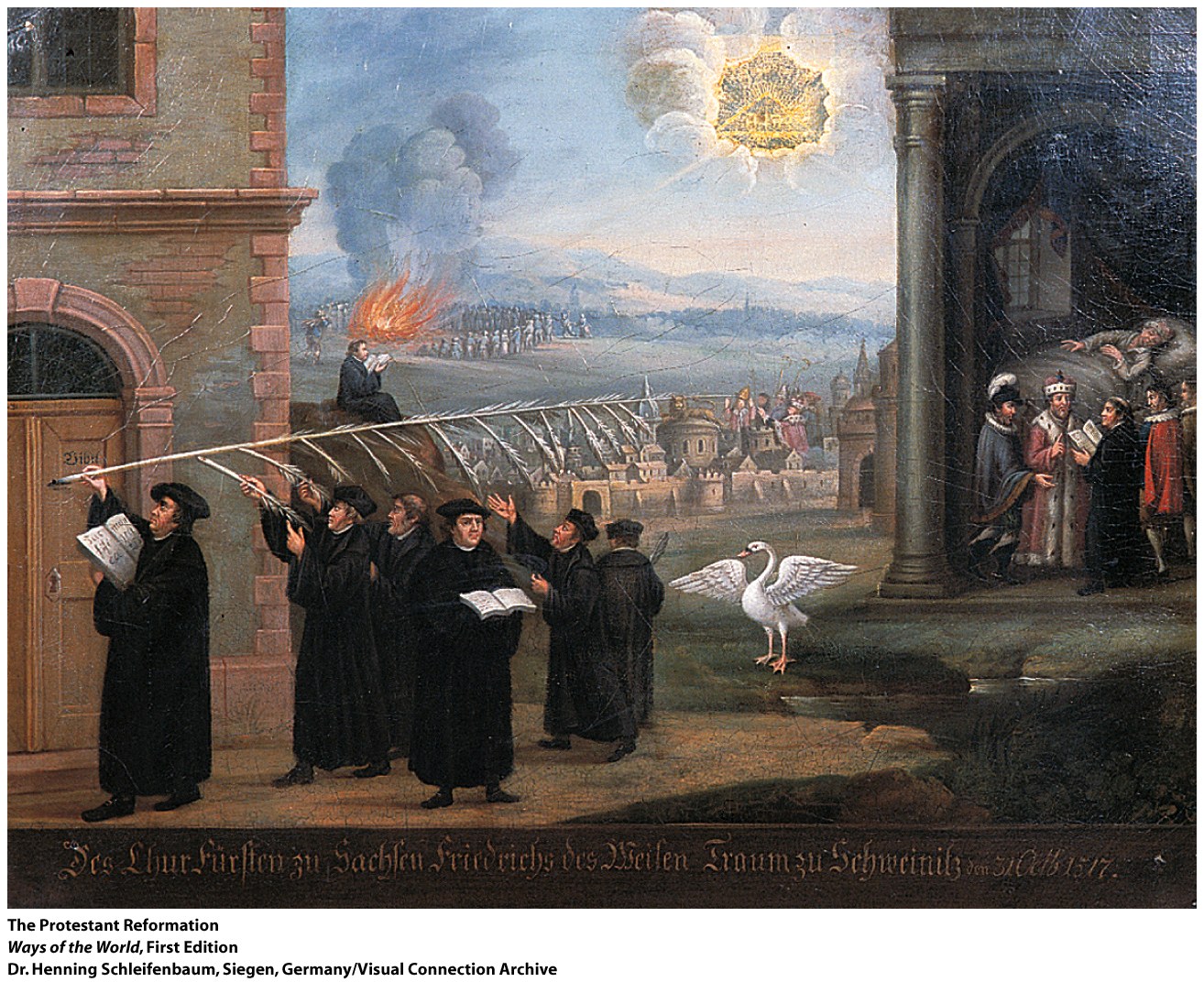 [Speaker Notes: a. Protestants ended veneration of Mary and other female saints  
  Veneration, or veneration of saints, is the act of honoring a saint, a person who has been identified as having a high degree of sanctity or holiness. Angels are shown similar veneration in many religions. Philologically, "to venerate" derives from the Latin verb, venerare, meaning to regard with reverence and respect.
b. Protestants closed convents, which had given some women an alternative to marriage    
c. only Quakers among the Protestants gave women an official role in their churches    
d. some increase in the education of women, because of emphasis on Bible reading]
The Printing Revolution
The Printing Revolution
Printing Press – allowed new ideas to spread more easily.  Spread from China to Middle East to Europe.
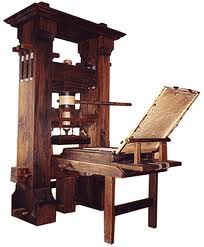 [Speaker Notes: There had been others who criticized the church going so far as to post their own thesis.  Martin Luther and his followers printed pamphlets to spread their ideas and concerns with Catholic Church.

You have the convergence of an idea and the development of a technology.]
The Printing Revolution
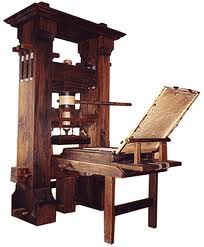 Gutenberg: invented a new type of printing press.  Used movable type.
Books suddenly within reach of ordinary person.
There was not another invention that had an impact on the diffusion of information and knowledge until the Internet!!
Western Christendom Fragmented: The Protestant Reformation
5. As the Reformation spread, it splintered into an 
	array of competing Protestant churches
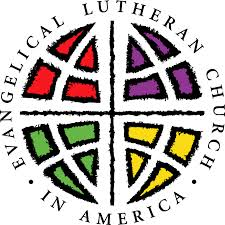 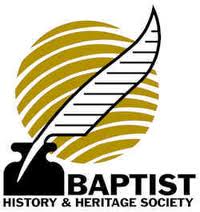 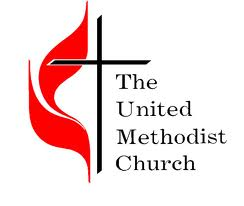 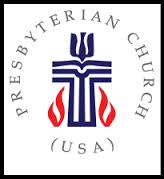 Western Christendom Fragmented: The Protestant Reformation
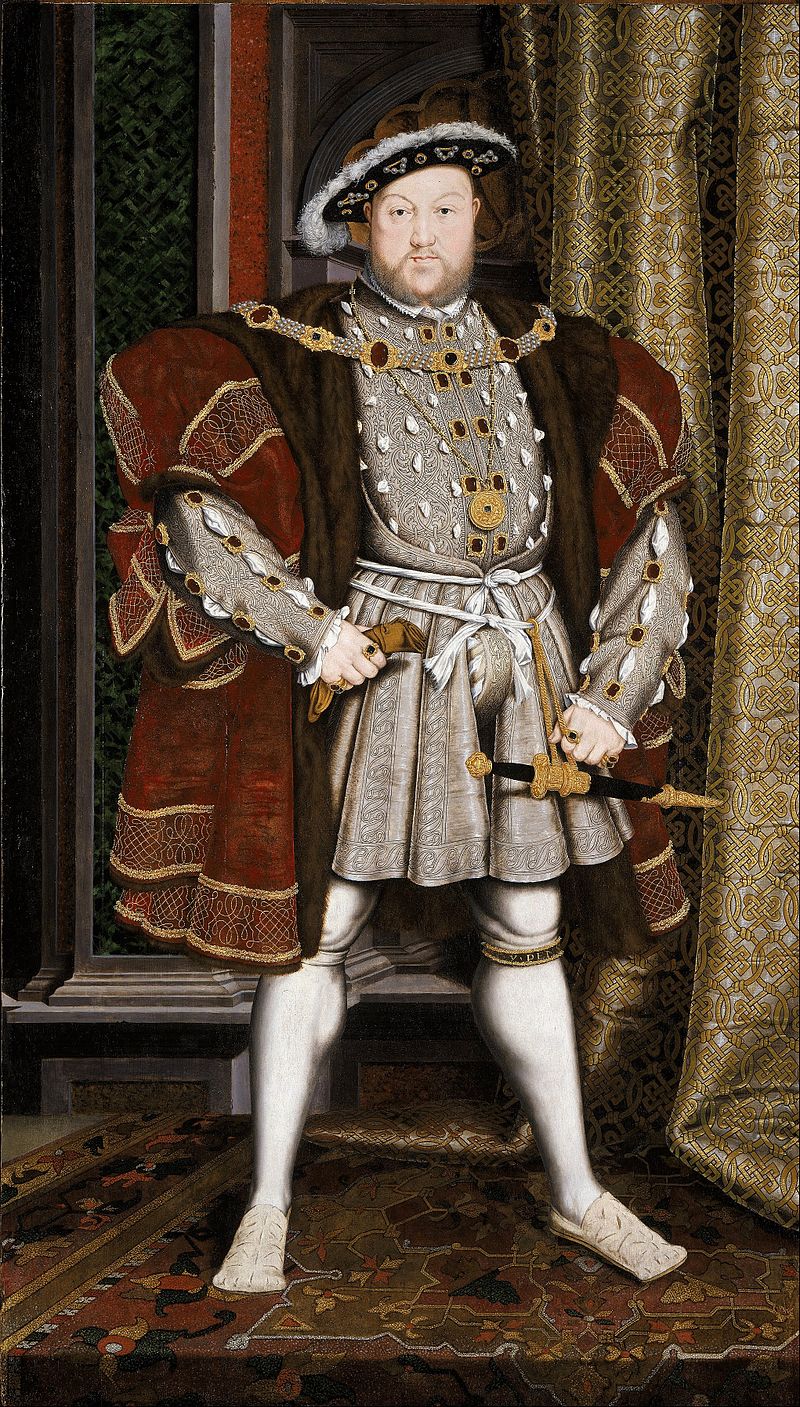 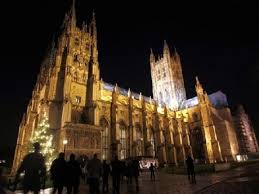 Henry VIII established the Church of England
[Speaker Notes: Begun by Henry VIII so he could divorce his first wife, Catherine of Aragon.

When Henry died in 1547, his 10 year old son Edward became king. He “ruled” only 5 years.
Henry’s Catholic daughter Mary I came to the throne. Tried to return England to Catholicism.  Burned dissenters at the stake.  “Bloody Mary”
When Mary died in 1558, Henry’s Protestant daughter Elizabeth took the throne.  She returned England to Protestantism.]
Western Christendom Fragmented: The Protestant Reformation
6. Religious difference made Europe’s fractured 
	political system even more volatile    

     a. 1562–1598: French Wars of Religion 
        (Catholics vs. Huguenots)  
  
   St. Bartholomew's 
       Day massacre
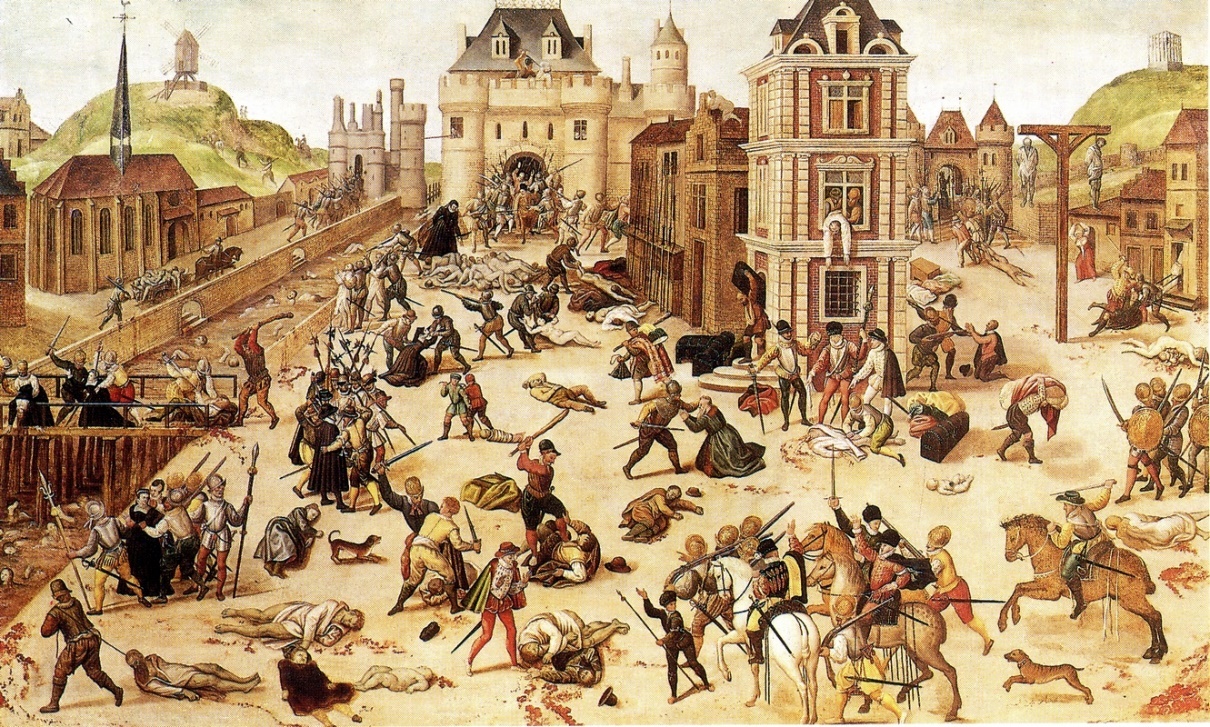 [Speaker Notes: 6. religious difference made Europe’s fractured political system even more volatile    
   a. 1562–1598: French Wars of Religion (Catholics vs. Huguenots)   
August 1572, when the Roman Catholic party annihilated between 30,000 and 100,000 Huguenots across France.
   b. 1618–1648: the Thirty Years’ War  
The war began when the Holy Roman Empire tried to impose religious uniformity on its domains. The northern Protestant states, angered by the violation of their rights, banded together to form the League of Evangelical Union. The Empire soon crushed this perceived rebellion. But reactions around the Protestant world condemned the Emperor's action. Sweden soon intervened in 1630 and began the full scale Great war on the continent. Spain, wishing to crush the Dutch rebels, intervened under the pretext of helping their dynastical ally, Austria. No longer able to tolerate the encirclement of two major Habsburg powers on its border, Catholic France entered the coalition on the side of the Protestants to counter the Habsburgs.]
Western Christendom Fragmented: The Protestant Reformation
The Church Strikes Back

   7. Protestant Reformation provoked a Catholic 	Counter-Reformation    
  	
	a. Council of Trent (1545-1563)
   	
	b. Corrected abuses and corruption

	c.  New emphasis on education and supervision 
		of  priests
[Speaker Notes: 7.Protestant Reformation provoked a Catholic Counter-Reformation    
   a. Council of Trent (1545–1563) clarified Catholic doctrines and practices    
   b. Corrected the abuses and corruption that the Protestants had protested    
   c. New emphasis on education and supervision of priests    

Protestants – public education]
Western Christendom Fragmented: The Protestant Reformation
d. Crackdown on dissidents

  e. New attention given to individual spirituality and 
	piety
   f. New religious orders
[Speaker Notes: d. Crackdown on dissidents    
   e. New attention given to individual spirituality and piety   f.  New religious orders (e.g., the Society of Jesus [Jesuits]) were committed to renewal and expansion 

 Piety: reverence for God or devout fulfillment of religious obligations]
Western Christendom Fragmented: The Protestant Reformation
8. The Reformation encouraged skepticism toward 
       authority and tradition 
   
      a.     

      b. In the following centuries, the Protestant habit 
          of independent thinking led to skepticism about 
          all revealed religion
[Speaker Notes: 8. the Reformation encouraged skepticism toward authority and tradition    
   a. fostered religious individualism    
   b. in the following centuries, the Protestant habit of independent thinking led to skepticism about all revealed religion]
Christianity Outward Bound
1. Christianity motivated and benefited from 
	European expansion    
 
	a. 
    
  
	b.
[Speaker Notes: a. Spaniards and Portuguese saw overseas expansion as a continuation of crusading tradition    
b. Explorers combined religious and material interests]
Christianity Outward Bound
2. Imperialism made the globalization of Christianity 
      possible    
  	
    a. 
    
 
    b. Missionaries, mostly Catholic, actively spread 
	Christianity    
  
    c.
[Speaker Notes: a. Settlers and traders brought their religion with them   
b. Missionaries, mostly Catholic, actively spread Christianity    
c. Missionaries were most successful in Spanish America and the Philippines]
Conversion and Adaptation in Spanish America
1. Process of population collapse, conquest, and resettlement made Native Americans receptive to the conquering religion
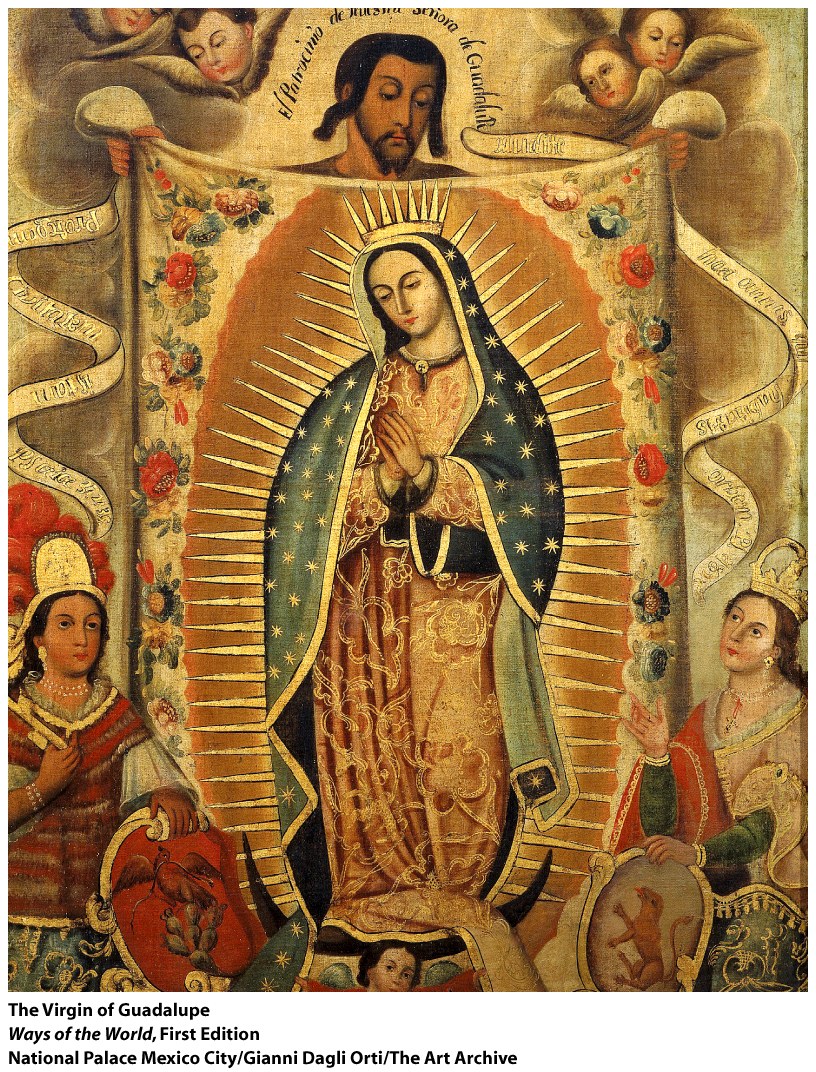 Conversion and Adaptation in Spanish America
2. Europeans claimed exclusive religious truth

      a. Occasional campaigns of destruction against 
	 the old religions  
  
      b. Some overt resistance movements (e.g., Taki 
	 Onqoy in central Peru)
[Speaker Notes: 2. Europeans claimed exclusive religious truth, tried to destroy traditional religions instead of accommodating them]
Conversion and Adaptation in Spanish America
3. Blending of two religious traditions was more common

	a.  Local gods remained influential

	b. Immigrant Christianity took on patterns of pre-
	     Christian life.

	c. Christian Saints

	d. Leader of the church staff (fiscal)

	e. Many rituals survived
[Speaker Notes: 3. Blending of two religious traditions was more common    
     a. Local gods (huacas) remained influential    
     b. Immigrant Christianity took on patterns of pre-Christian life    
     c. Christian saints took on functions of precolonial gods    
     d. leader of the church staff (fiscal) was a prestigious native who carried on the role of earlier religious specialists    
     e. many rituals survived, often with some Christian influence]
Connection
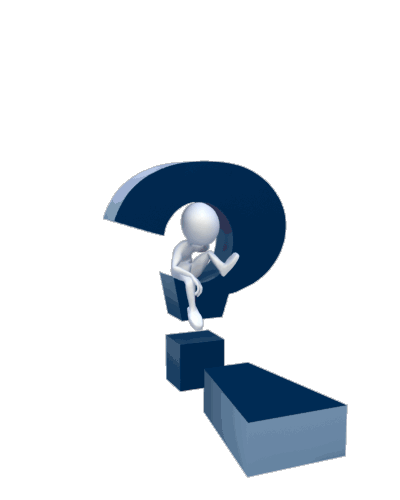 The spread of Christianity beyond Europe 	  in the early modern era
a.  Occurred only where European powers  
     dominated politically.

b. Had its greatest long-term success in areas where large-scale social disruption had weakened older belief systems.

c. Had its greatest long-term successes in China and Japan.

d. Was accomplished by the elimination of traditional religious beliefs.